Mailey JA, Thompson P, Johnston PW, Owens C
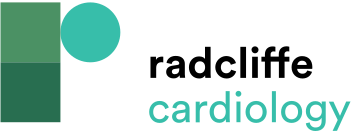 Initial Fluoroscopic Image of the Left Coronary System with Occlusion of the Proximal Left Anterior Descending and Left Circumflex Arteries
Citation: Interventional Cardiology 2022;17:e09.
https://doi.org/10.15420/icr.2021.33
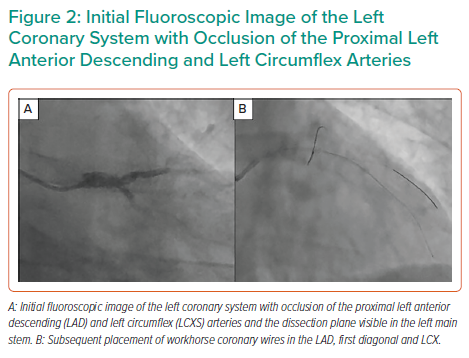